Организация коррекционно-педагогического процесса в условиях логопедического пункта ДОУ.
Руководитель ГМО учителей-логопедов 
Теленченко Т.А.  
г. Троицк  г. Москва
Учитель-логопед в своей работе руководствуется следующими нормативно-правовыми документами:
Федеральным законом об образовании в Российской Федерации № 273-ФЗ «Об образовании в Российской Федерации» от 29.12.2012 г.; 
Порядком организации и осуществления образовательной деятельности  по основным общеобразовательным программам - образовательным программам дошкольного образования, утвержденным приказом Министерства образования и науки Российской Федерации от 30 августа 2013г. №1014;
Федеральным государственным образовательным стандартом дошкольного образования, утвержденным приказом Министерства образования и науки Российской Федерации от 17 октября 2013 г. N 1155;
Письмом Министерства общего и профессионального образования РФ от 22.01.1998 г. №20-58-07 ИН/20-4 «Об учителях-логопедах и педагогах-психологах учреждений образования»;
Инструктивно-методическим письмом о работе учителя-логопеда при общеобразовательной школе (А.В.Ястребова, Т.П.Бессонова, 1996);
Инструктивным письмом Министерства образования Российской Федерации от 14.12.2000 №2 «Об организации работы логопедического пункта общеобразовательного учреждения»;
Положением об организации учителя-логопеда в детском саду, не имеющем в своей структуре специализированных групп (утверждено на заседании актива дефектологов г. Москвы на основании решения коллегии Московского комитета образования от 24.02. 2000г.);
Инструктивным письмом Департамента образования г. Москвы «Об организации работы с детьми, имеющими нарушения речи, в государственных образовательных учреждениях, реализующих программы дошкольного образования» от 11.08.2005 № 2-34-20.
Приказом Министерства образования и науки Российской Федерации от 24 марта 2009 г. N 95 « Об утверждении Положения о психолого-медико-педагогической комиссии»; 
Постановлением Главного государственного санитарного врача Российской Федерации от15.05.2013 г. № 26 г. Москва «Об утверждении СанПин 2.4.1.3049-13 «Санитарно-эпидемиологические требования к устройству, содержанию и   организации режима работы дошкольных образовательных организаций»
Образцы документов логопедичекого пункта ДОУ
Планирование работы логопеда
с ________ по ________
График проведения индивидуальных занятий
День недели _________________			 Дата _____________


















200__ — 200__ учебный год
Учитель-логопед ______________________________________________
План подгруппового занятия
«____» ____________ 200 ____г.
Тема занятия _______________________________________________________
Цель занятия _______________________________________________________
Задачи ____________________________________________________________
__________________________________________________________________
Наглядность и оборудование _________________________________________
____________________________________________________________________________________________________________________________________
Речевой материал к занятию: _________________________________________
____________________________________________________________________________________________________________________________________
Этапы занятия
1. ___________________________________________________________
2. ___________________________________________________________
3. ___________________________________________________________
4. ___________________________________________________________
5. ___________________________________________________________
6. ___________________________________________________________
1. Образец расписки родителей, отказавшихсяпереводить ребенка в логопедическую группу (специализированный детский сад)
Логопункт ДОУ д/с № ___________
_______________________________

Отказ
Я, ___________________________________________________________
ознакомлен ___ с Положением о логопункте ДОУ и с логопедическим диагнозом (заключением) ребенка.
Рекомендации от логопеда получены, о последствиях неперевода ребенка в логопедическую группу предупрежден___, претензий к логопункту ДОУ д/с № ________ «____________________________________» не имею.
 
«____» ___________ 20____ г.
Подпись родителя__________________________________________________
2. Образец расписки родителей, отказавшихсяот занятий с логопедом на логопункте ГОУ
Если родители ребенка с менее тяжелыми речевыми нарушениями отказываются от его пребывания на дошкольном логопункте, то в таком случае логопеду также целесообразно взять с родителей письменный отказ от зачисления ребенка на дошкольный логопункт.  
Логопункт ДОУ д/с №____________
_______________________________
 
Отказ
Я, ___________________________________________________________
отказываюсь от зачисления своего ребенка _____________________________
__________________________________________________________________
на логопункт ДОУ д/с № ______и проведения коррекционно-развивающих занятий с логопедом в связи с ________________________________________
__________________________________________________________________
С речевым диагнозом ребенка ознакомлен___. Рекомендации от логопеда получены, о последствиях предупрежден___ . Претензий к логопункту ДОУ д/с № ____ «_________________________» не имею.
«____» ___________ 20____ г.
Подпись родителя _________________________________________________
3. Образец заявления родителей о зачислении на логопункт ДОУ
Заведующему ДОУ д/с №___________
________________________________
                                                                                                                                 (Ф.И.О.)
 
Заявление
Я, ___________________________________________________________________________
(Ф.И.О.)
           Прошу зачислить моего ребенка (Ф.И. ребенка)_____________________________________
на логопедический пункт ДОУ д/с № __________.

Обязуюсь выполнять следующие требования:
По рекомендации учителя-логопеда обращаться к невропатологу, отоларингологу и др. специалистам.
Систематически посещать логопедические занятия.
Выполнять рекомендации учителя-логопеда и домашние задания. На каждое занятие приносить рабочую тетрадь.
Поставленный учителем-логопедом звук автоматизировать в повседневной речи ребенка.
По приглашению учителя-логопеда посещать консультации, родительские собрания.
 
В случае невыполнения мною указанных требований претензий по результатам коррекции речи иметь не буду.

Примечание: При систематическом невыполнении требований или длительных пропусках ребенок может быть выведен из логопункта. Последующее зачисление возможно только при наличии свободных мест.

С условиями зачисления ознакомлен(а)
 «____» ______________ 20____ г.
Подпись родителя ____________
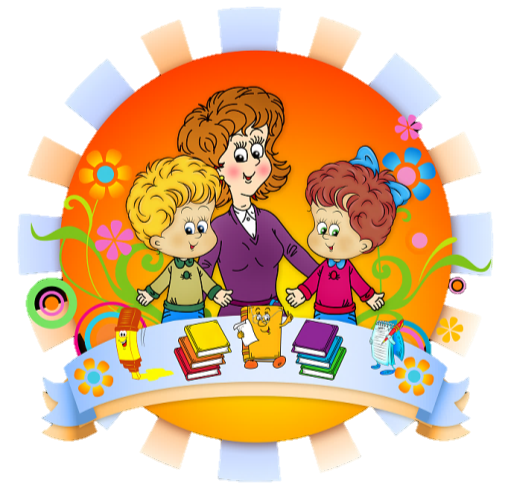 С п а с и б о